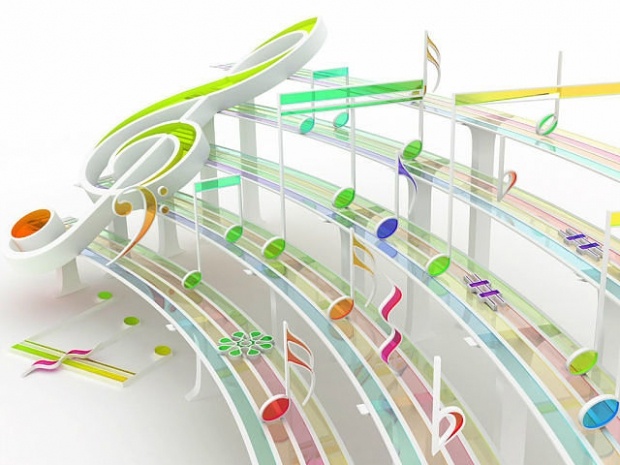 МУЗЫКА
кроссворд  для учащихся общеобразовательных школ 4-го класса
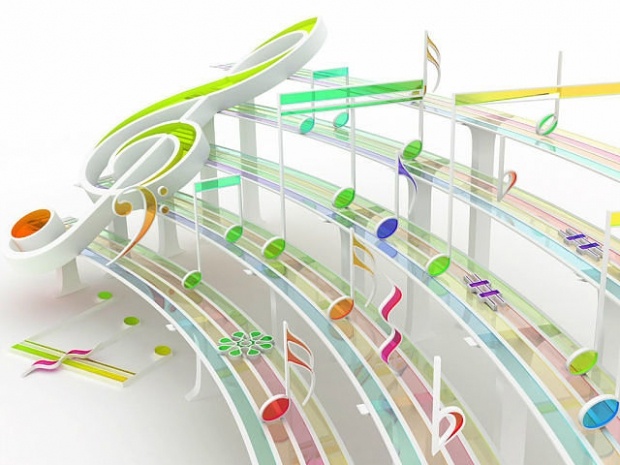 3
1
МУЗЫКАЛЬНЫЙ ЖАНР  (ответ 1)
К
2
1
4
6
Б
М
О
Ж
ПОЛЬСКИЙ НАРОДНЫЙ ТАНЕЦ (ответ 2)
2
А
Б
А
У
Ы
Р
Б
З
3
КАЗАХСКИЙ НАРОДНЫЙ ИНСТРУМЕНТ (отв. 3)
1
5
Ы
М
У
З
К
А
4
РУССКИЙ НАРОДНЫЙ ТАНЕЦ (ответ 4)
А
Р
Н
О
Н
К
Я
Н
Р
О
МУЗЫКАЛЬНАЯ ФОРМА (ответ 5)
5
Ш
А
Ц
В
Е
6
Р
ФАМИЛИЯ КАЗАХСКОГО КОМПОЗИТОРА (отв.6)
Т
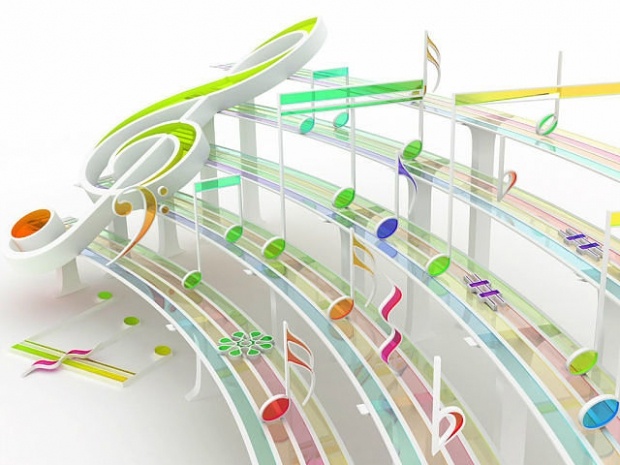 Кроссврод «Музыка» составлен на основе учебного материала по музыке для учащихся 4-ых классов общеобразовательных школ РК. Применяется на уроках музыки для закрепления и анализирования изученного материала на протяжении учебного года. Кроссворд удобен в применении. Составлен при помощи программы  Microsoft Office PowerPoint преподавателем музыки высшей категории Казахстанско-Российской гимназии г.Усть-Каменогорск Самсоновой Т.Л.